Starke Verben im Präsens
Wiederholung
Wiederholung: Schwache Verben
auf –ß, -z
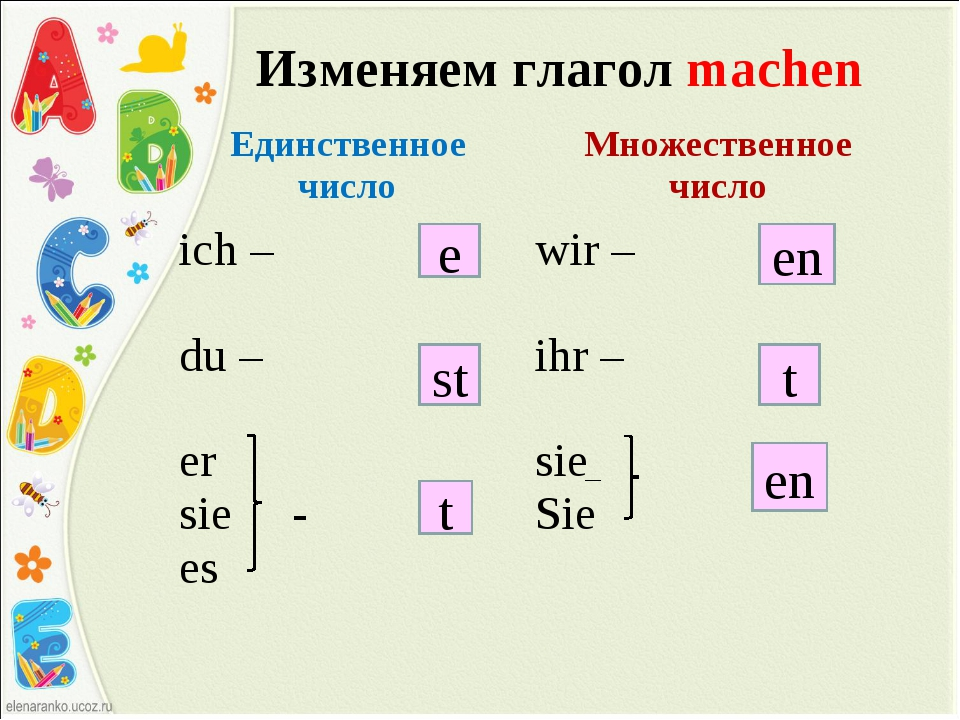 Wiederholung: Schwache Verben
auf –ß, -z
auf –t, -d
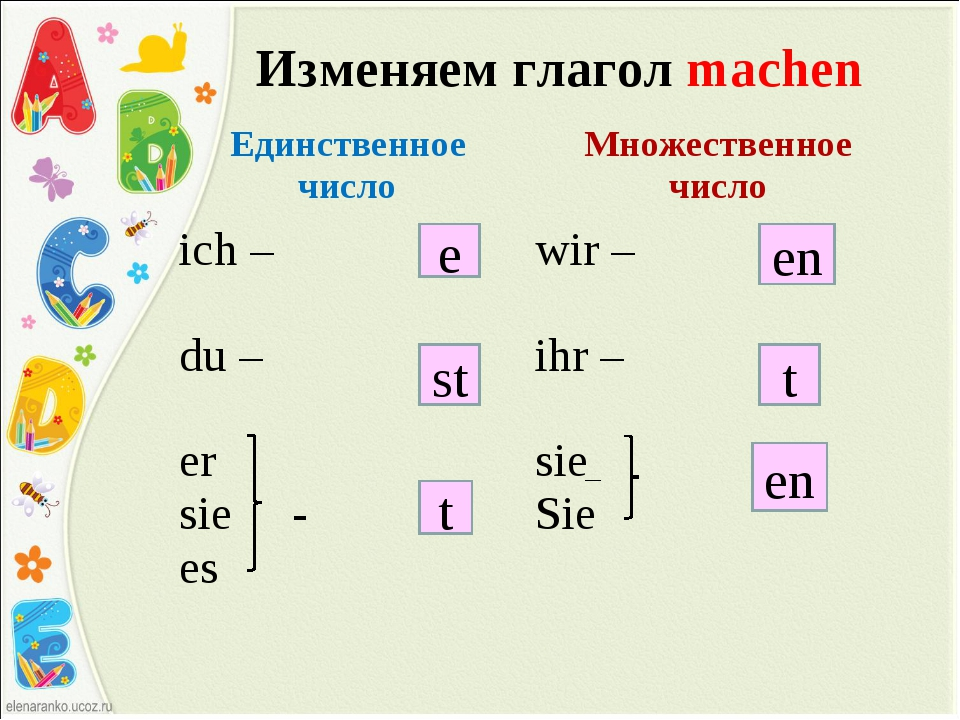 Wiederholung: Schwache Verben
auf –ß, -z
auf –t, -d
auf –t, -d
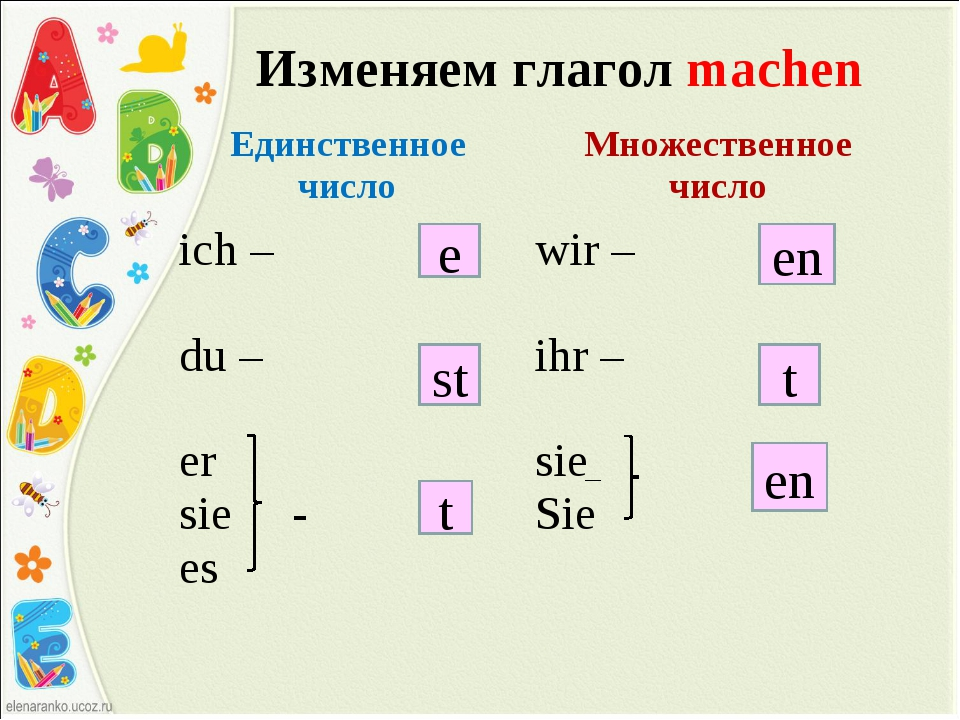 Wiederholung: Schwache Verben
auf –ß, -z
auf –t, -d
auf –ln, -rn
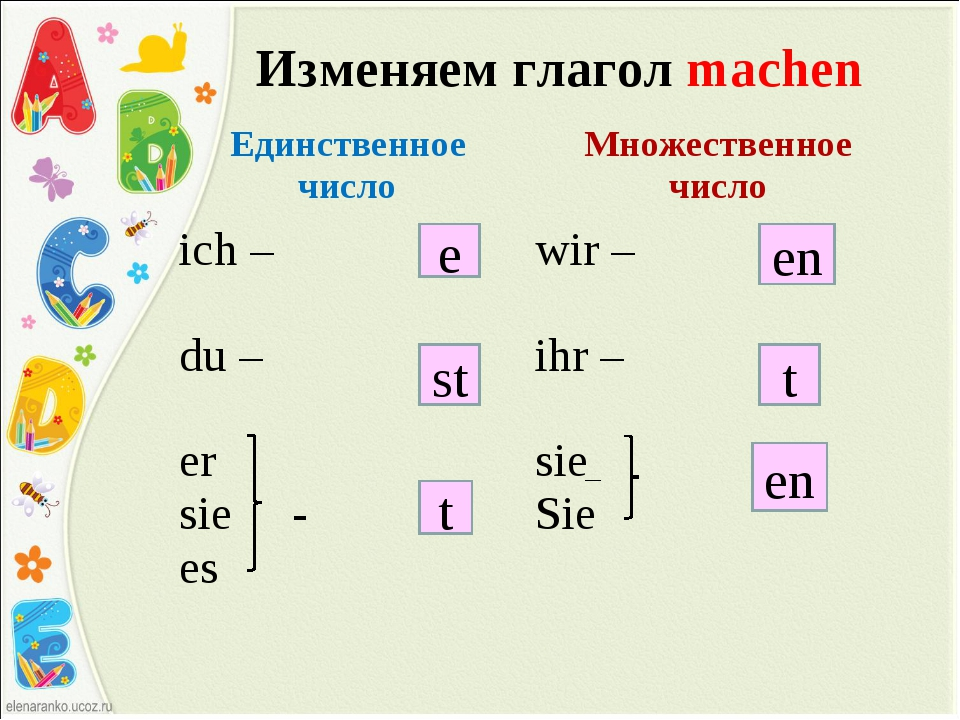 Wiederholung: Schwache Verben
auf –ß, -z
auf –t, -d
auf –ln, -rn
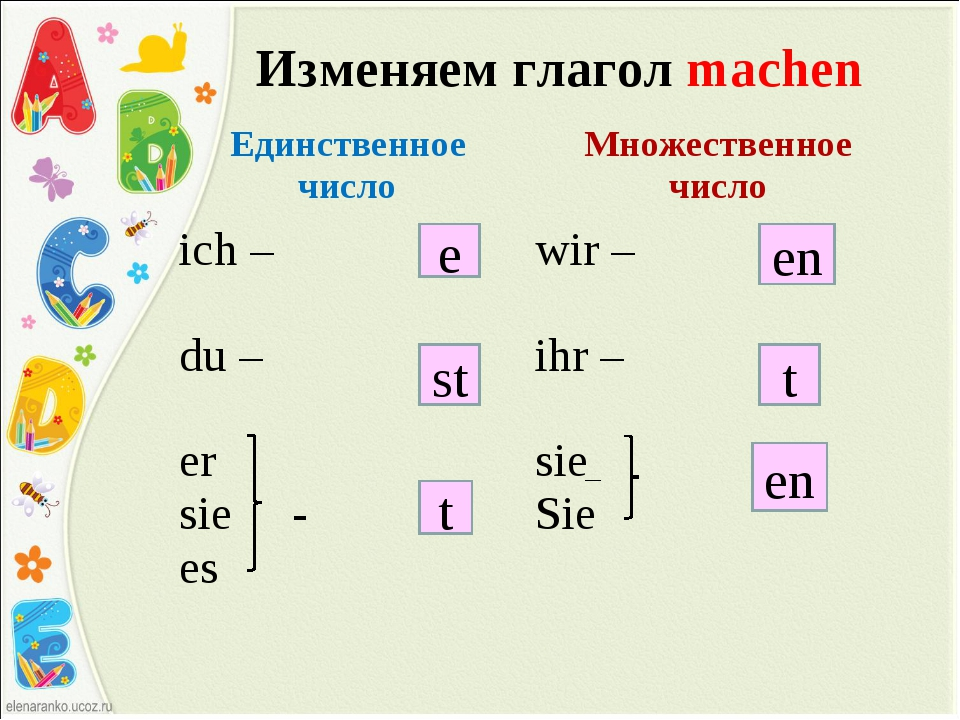 Starke Verben: Gruppe 1a - ä
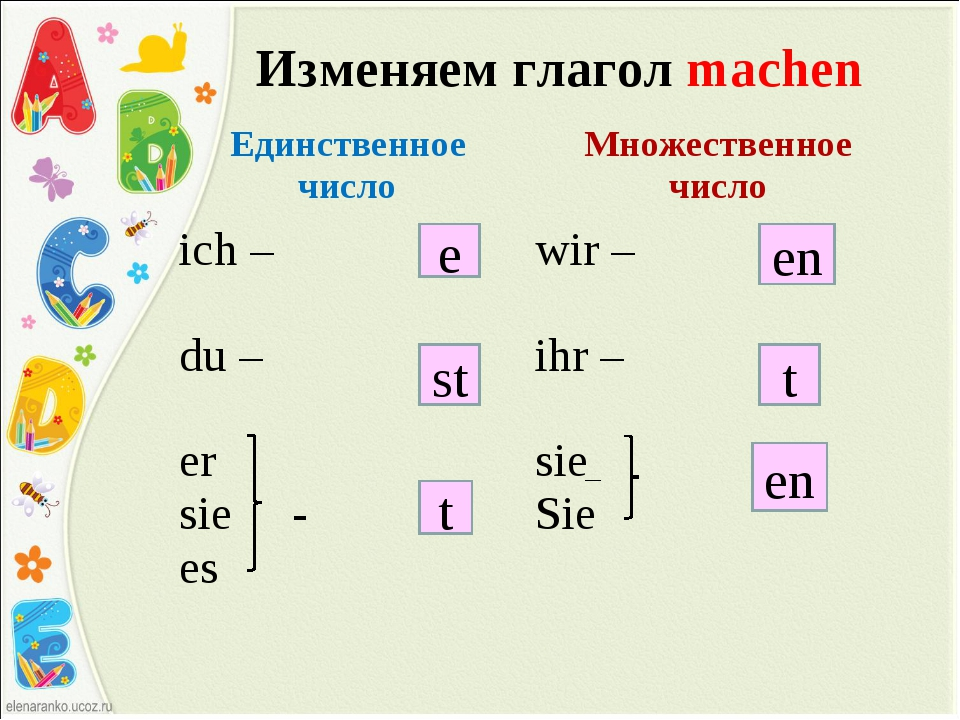 Starke Verben: Gruppe 1a - ä
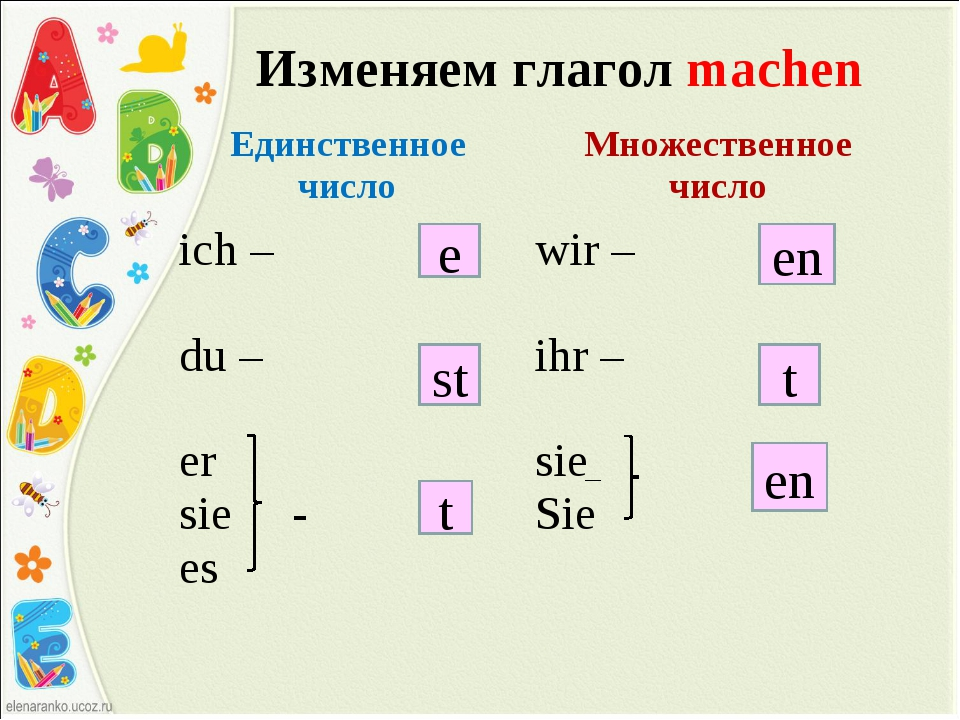 Starke Verben: Gruppe Ia - ä
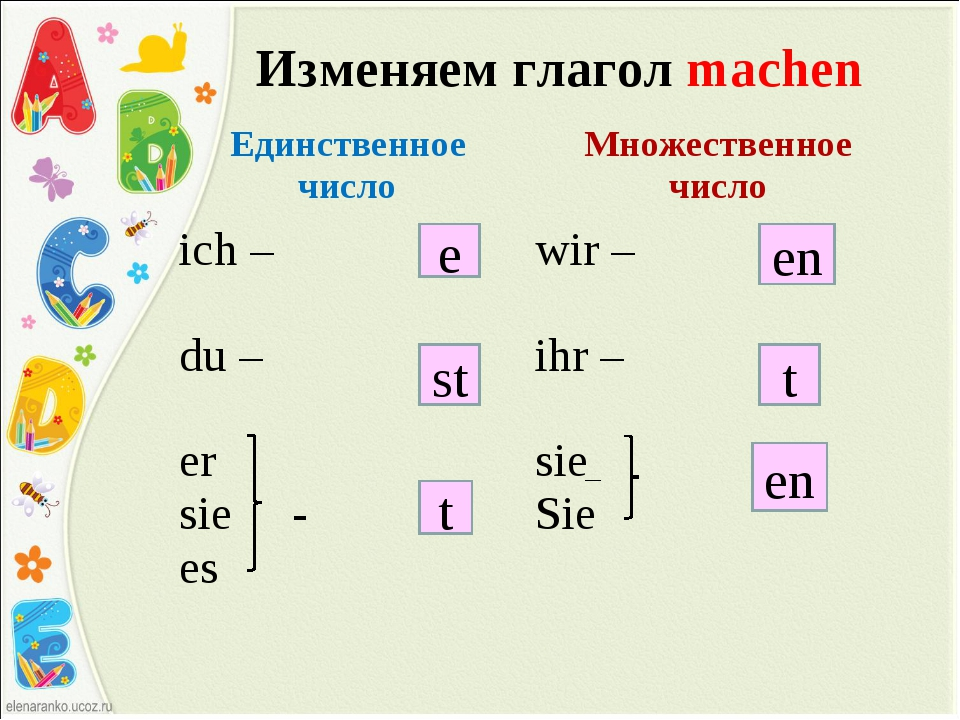 Starke Verben: Gruppe 1a - ä
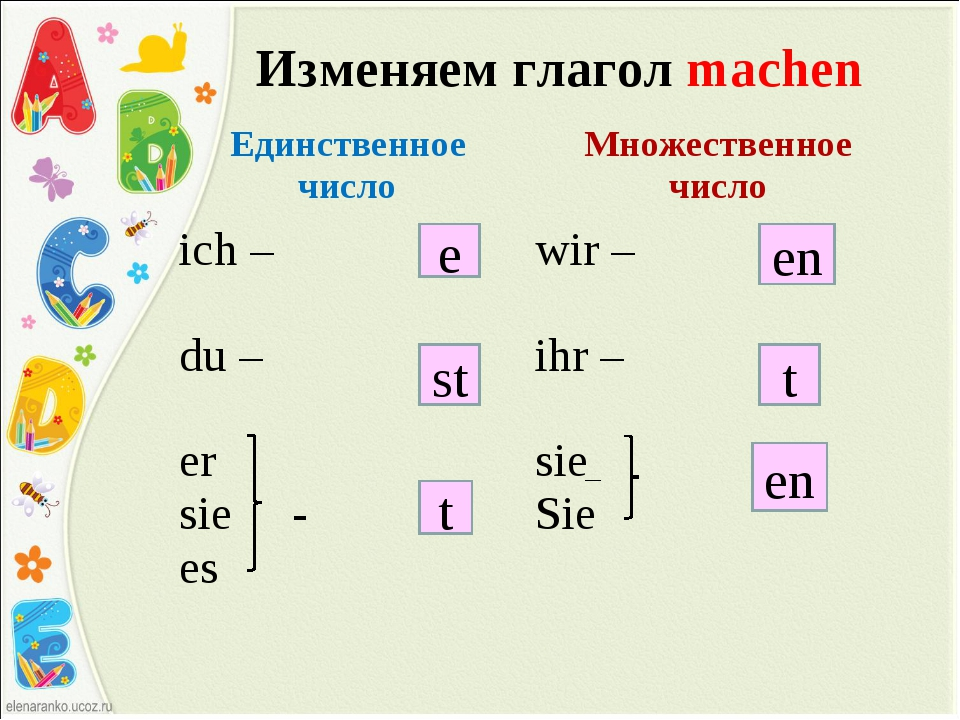 Starke Verben: Gruppe 1a - ä
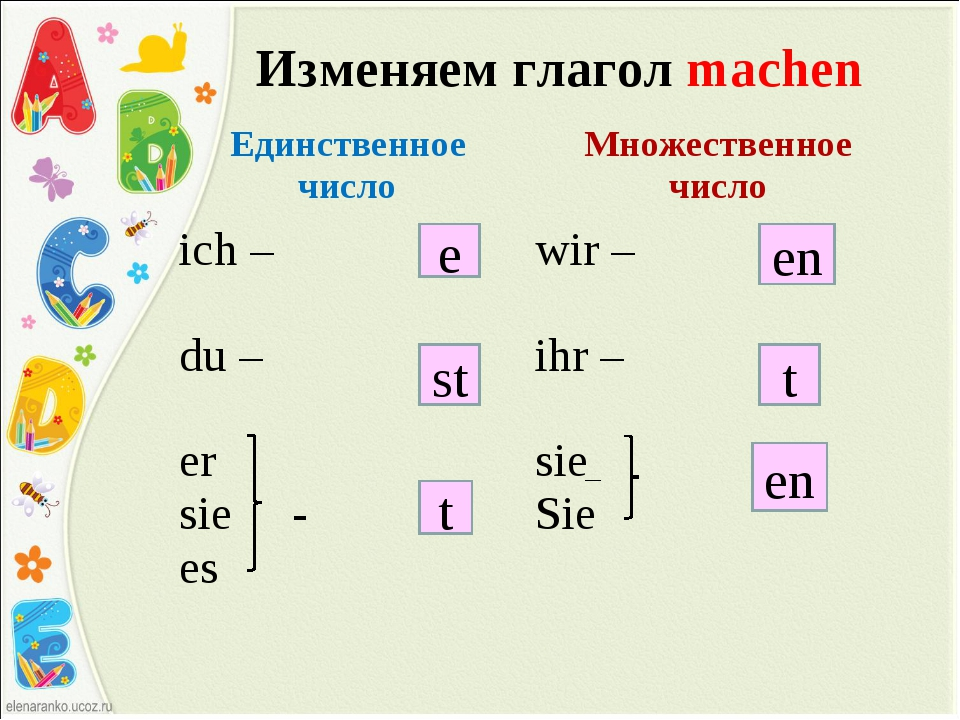 Starke Verben: Gruppe 1a - ä
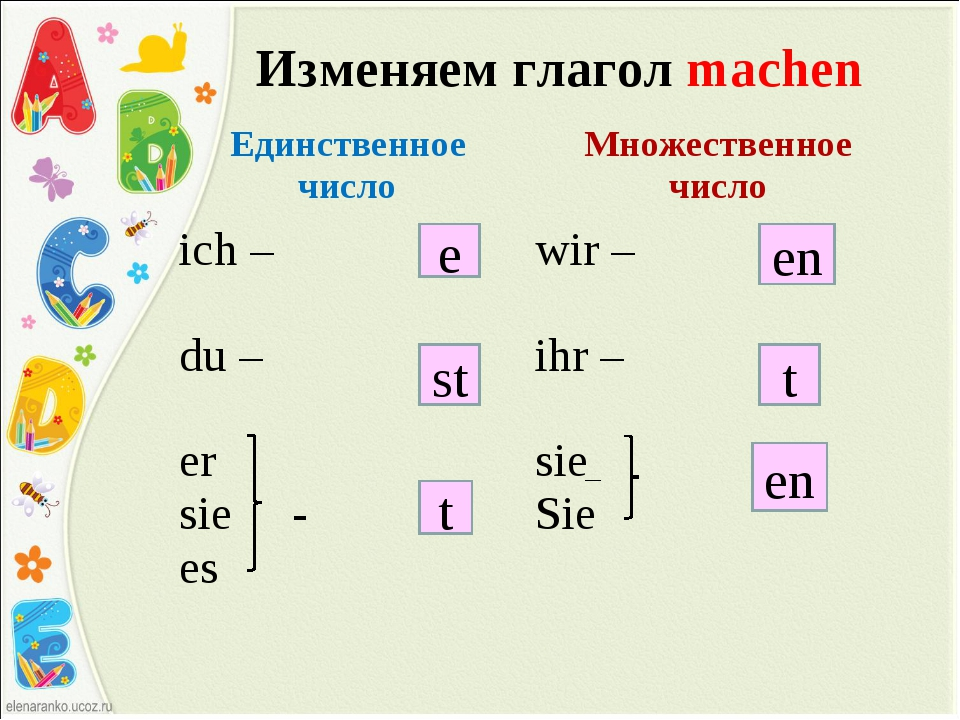 Starke Verben: Gruppe 1a - ä
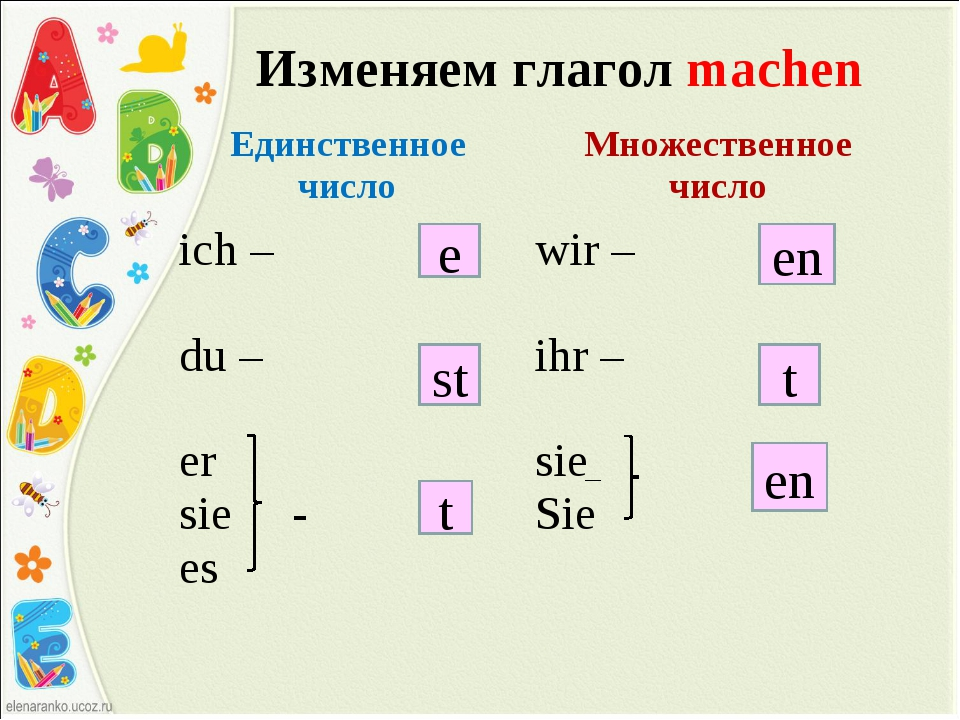 Übung: Ergänze den Text mit den Verben in der richtigen Form:
(fahren)
Wir _______ heute Schi. _______ du mit? 
Ja, ich _______ gern Schi. Aber ich mache das nicht ganz gut. _______ ihr gut Schi? 
Ja, wir zeigen es dir. 
Vielen Dank!
Übung: Ergänze den Text mit den Verben in der richtigen Form:
(laufen)
Wir _______ heute Schlittschuh. _______ du mit? 
Ja, ich _______ gern Schlittschuh. Aber ich mache das nicht ganz gut. _______ ihr gut Schlittschuh? 
Ja, wir zeigen es dir. 
Vielen Dank!
Übung: Ergänze den Text mit den Verben in der richtigen Form:
(schlafen)
Wann _______ ihr ein? 
Wir _______ heute um 22 Uhr ein. Wann_______ du ein? 
Ich_______ normalerweise um 21 Uhr ein, aber heute gehe ich zu meinem Freund und er _______ um 23 Uhr ein.
Übung: Ergänze den Text mit den Verben in der richtigen Form:
(laufen): Das Mädchen _______ gern Schlittschuh. Die Mädchen da _______ Schlittschuh nicht so gern. 
(fahren): Der Junge _______ gern Rad. _______ du auch gern Rad? – Nein, ich _______ nicht gern Rad, aber meine Eltern _______ gern Rad. 
(fahren): _______ wir heute Schi? Ich habe Lust. _______ du mit? – Nein, ich habe keine Lust. Vielleicht _______ du heute Schi allein und ich _______(laufen)  Schlittschuh. Oder _______  du mit? – Ok, dann _______ wir Schlittschuh. 
(schlafen): _______ du in der Nacht? – Ja. In der Nacht _______ ich, auch _______ mein Freund, meine Eltern _______ auch und was macht ihr? – In der Nacht _______ wir auch.
Starke Verben: Gruppe 11e - ie
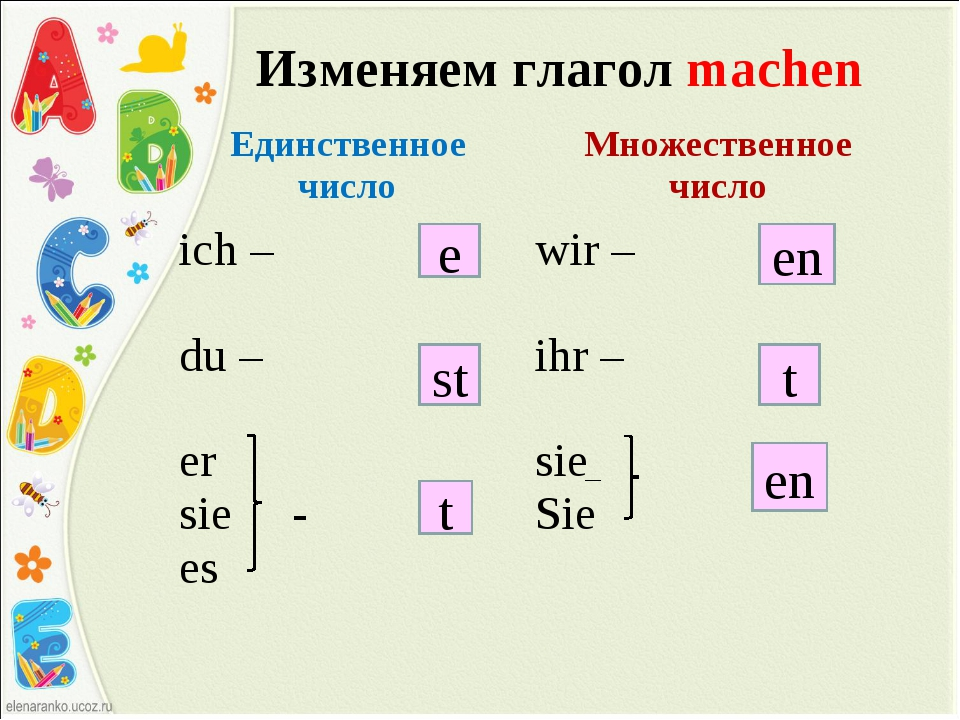 Starke Verben: Gruppe 11e - ie
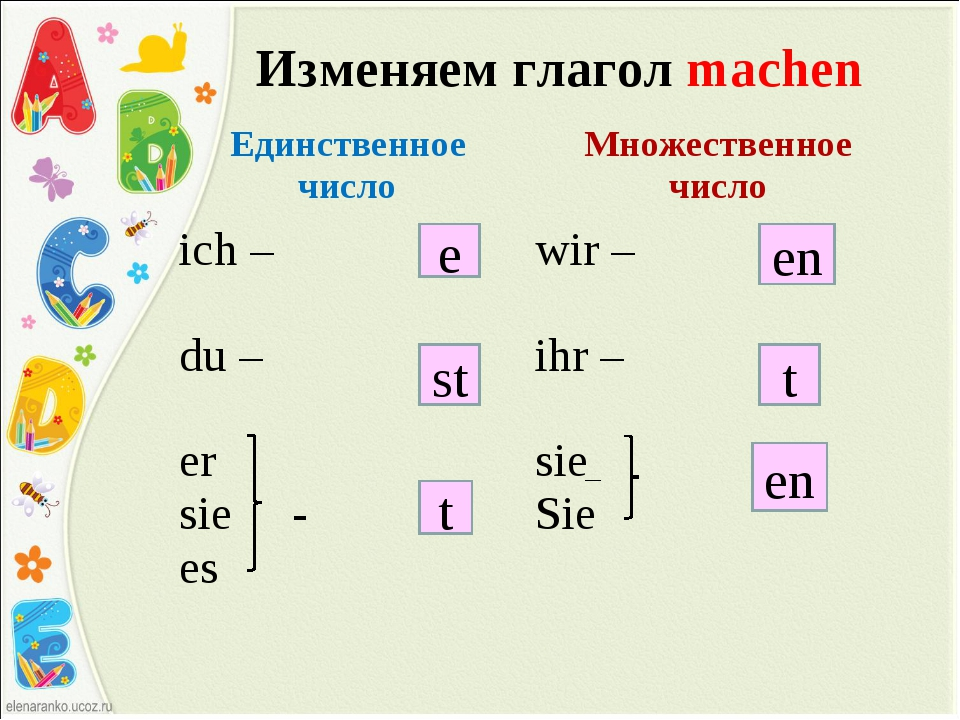 Starke Verben: Gruppe 11e - ie
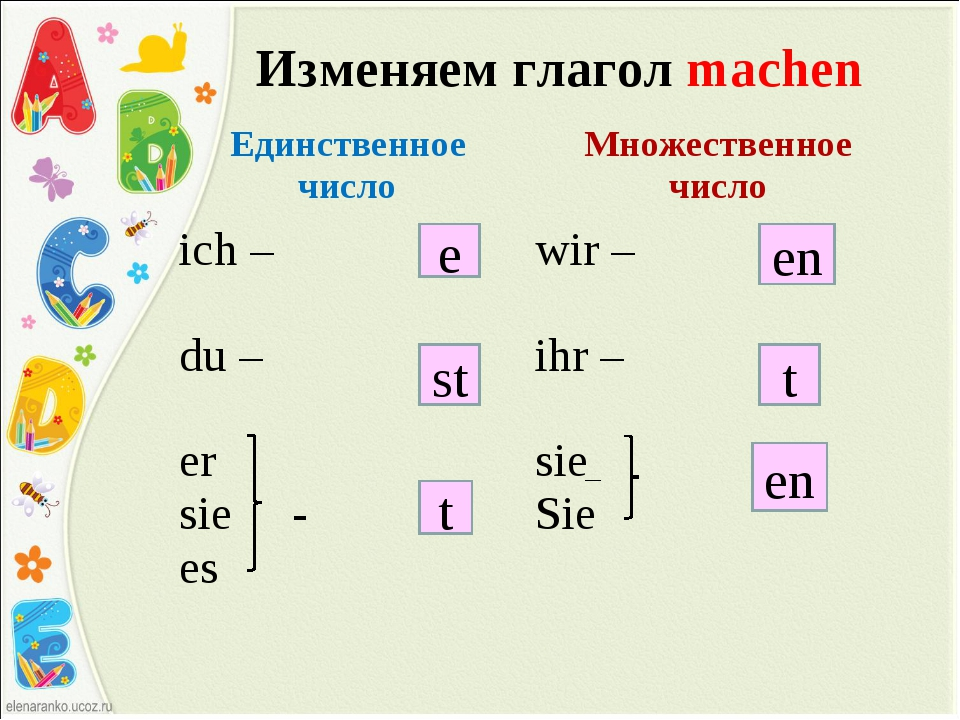 Starke Verben: Gruppe 11e - ie
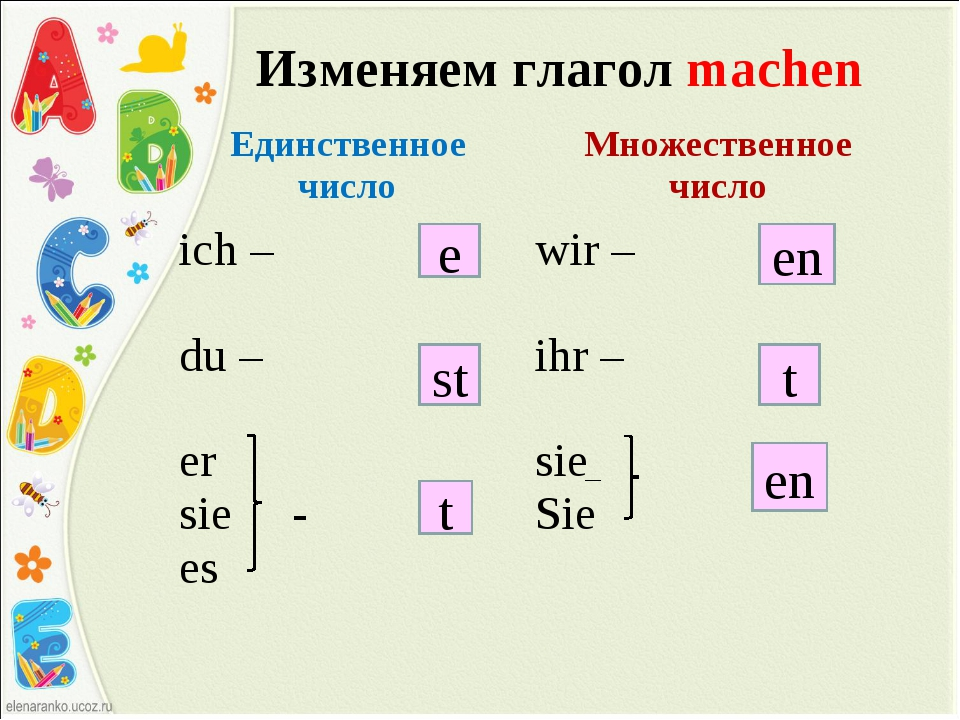 Starke Verben: Gruppe 11e - ie
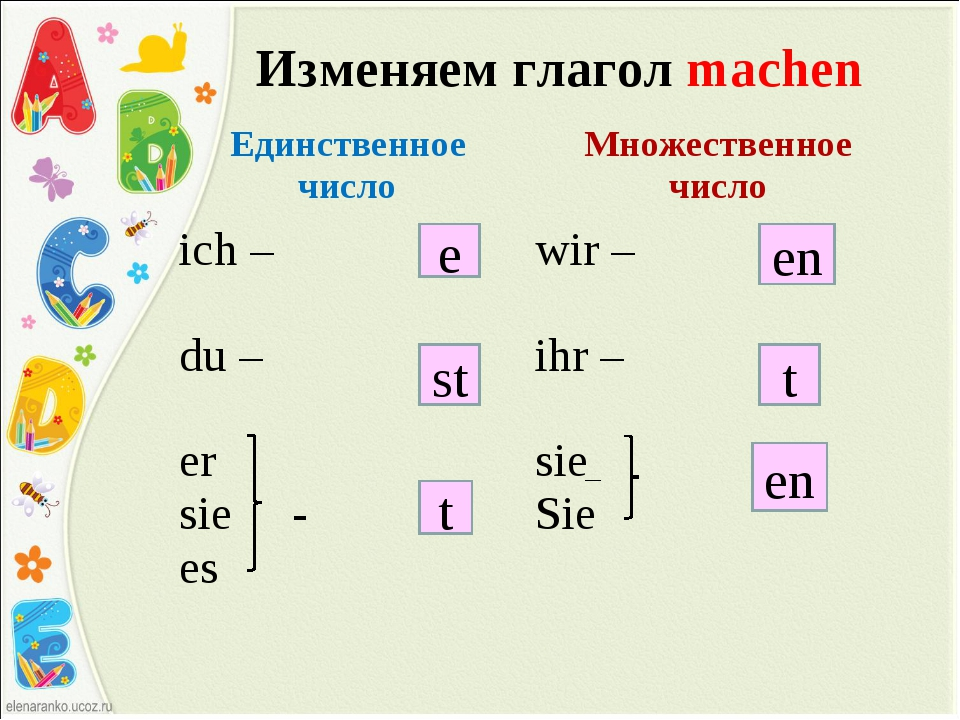 Übung: Ergänze den Text mit den Verben in der richtigen Form:
(lesen) 
________ du gern? 
Nein, ich ________ nicht gern. Aber mein Freund ________ gern. 
Mein Freund ________ auch gern. Sie ________ gern, aber wir ________ nicht gern.
Übung: Ergänze den Text mit den Verben in der richtigen Form:
(sehen) 
________ du gern fern? 
Nein, ich ________ nicht gern fern. Aber mein Freund ________ auch nicht gern fern. 
Mein Freund ________ auch nicht gern fern. Sie ________ nicht gern fern, und wir ________ auch nicht gern fern.
Starke Verben: Gruppe 111e - i
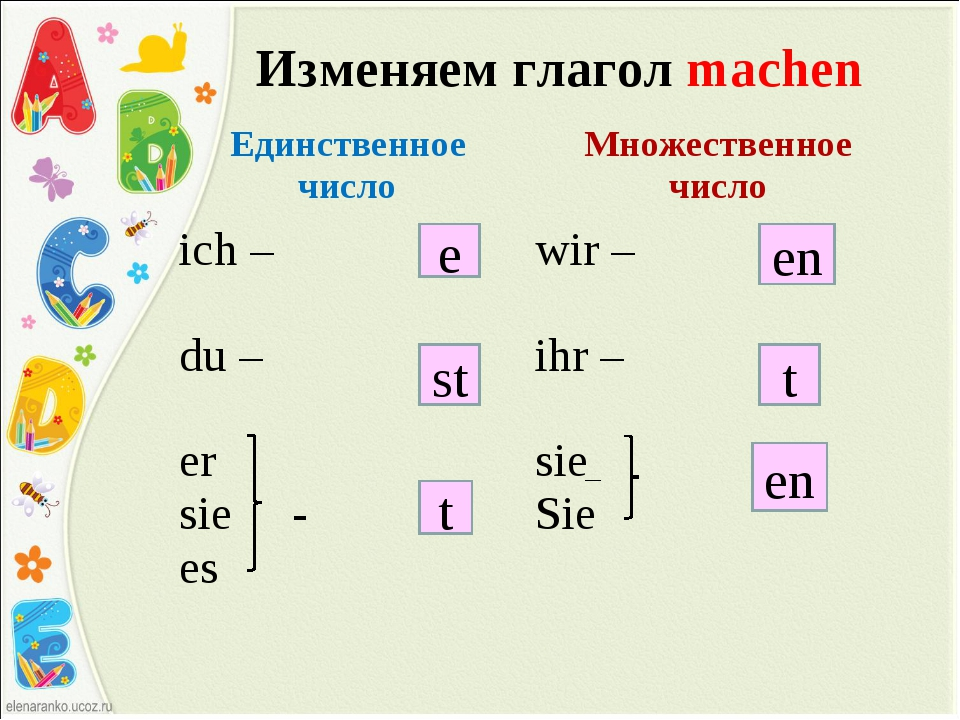 Starke Verben: Gruppe 111e - i
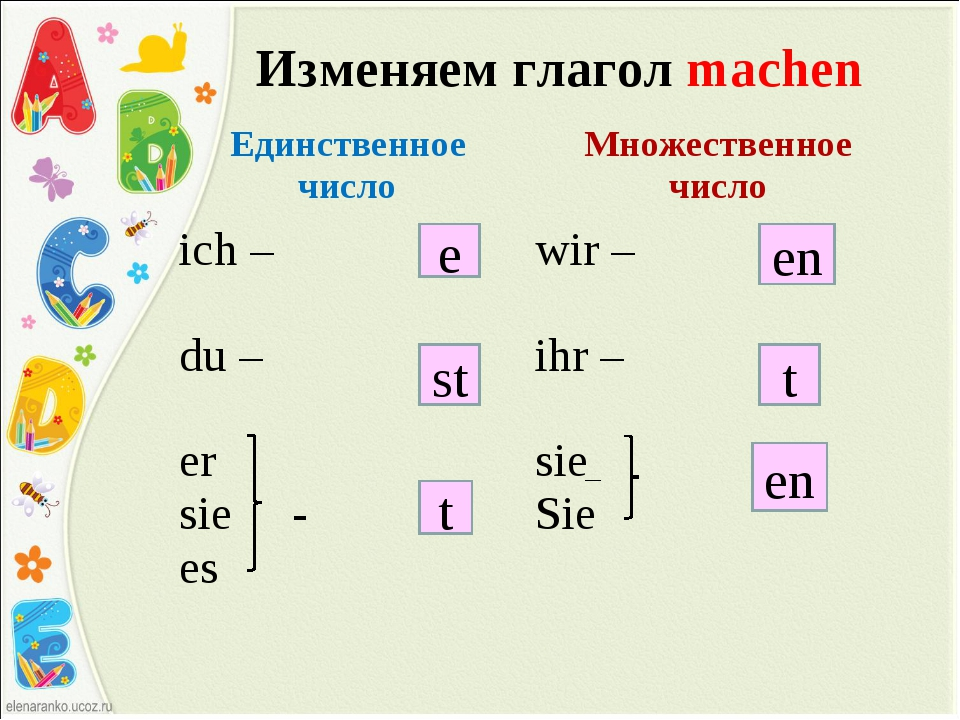 Starke Verben: Gruppe 111e - i
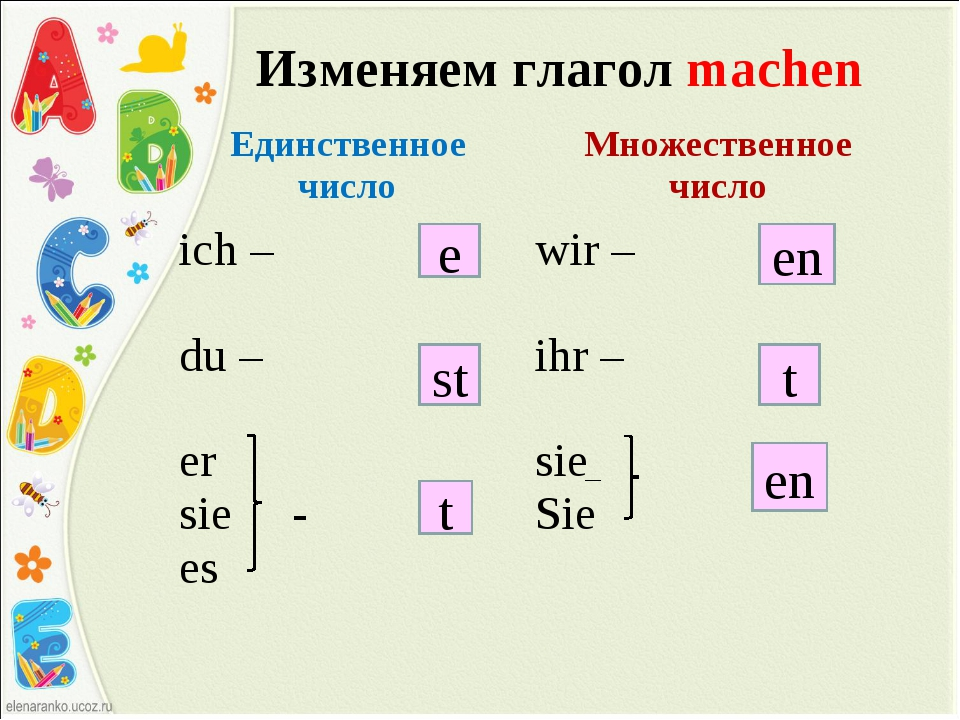 Starke Verben: Gruppe 111e - i
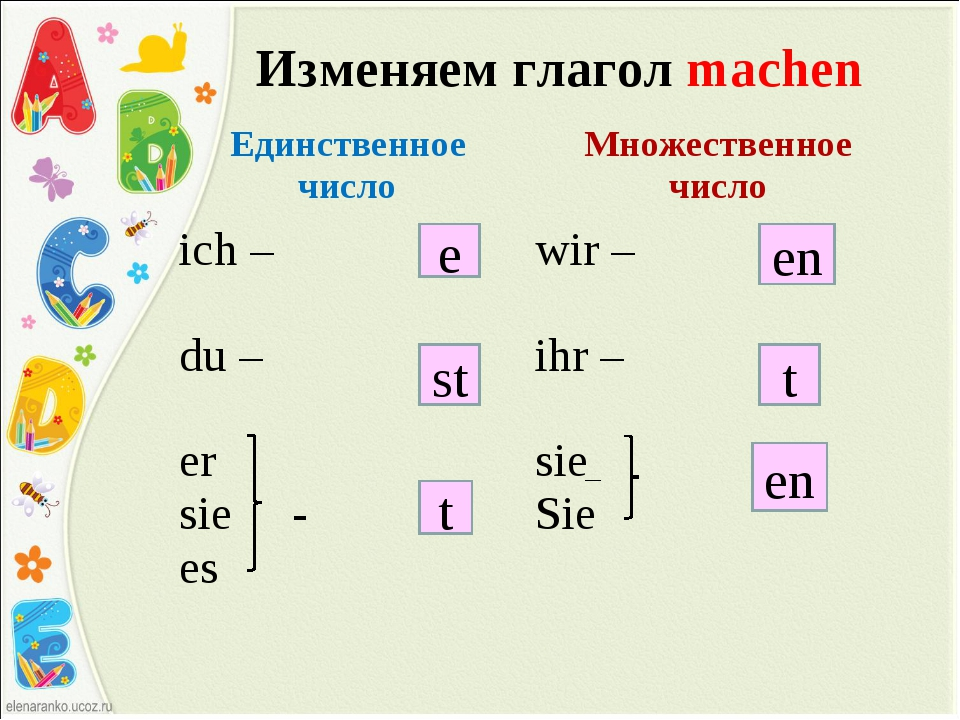 Starke Verben: Gruppe 111e - i
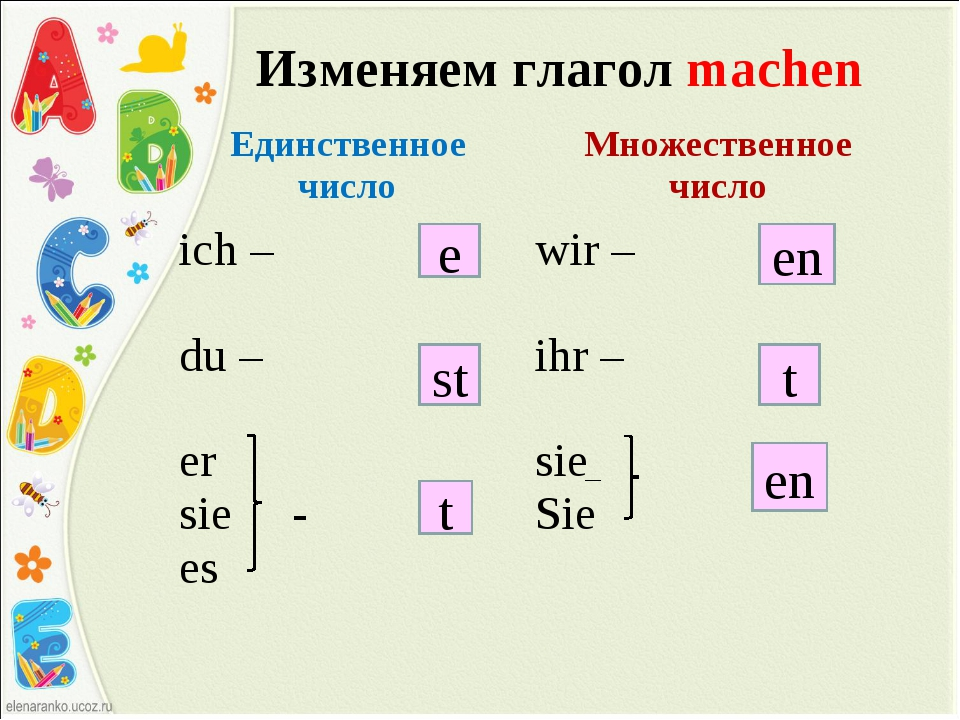 Starke Verben: Gruppe 111e - i
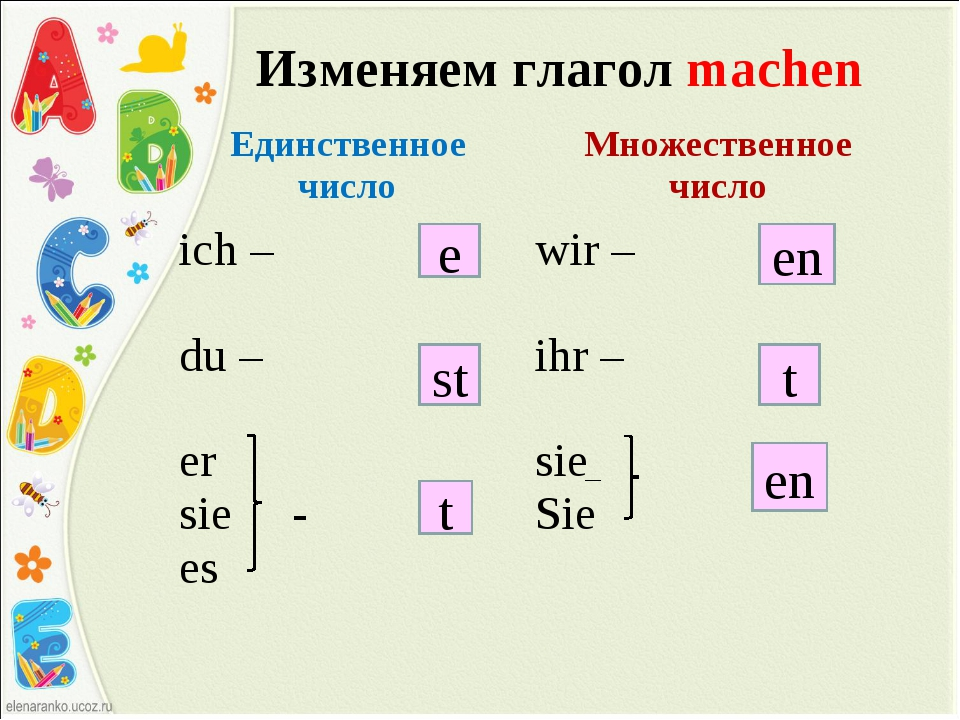 Starke Verben: Gruppe 111e - i
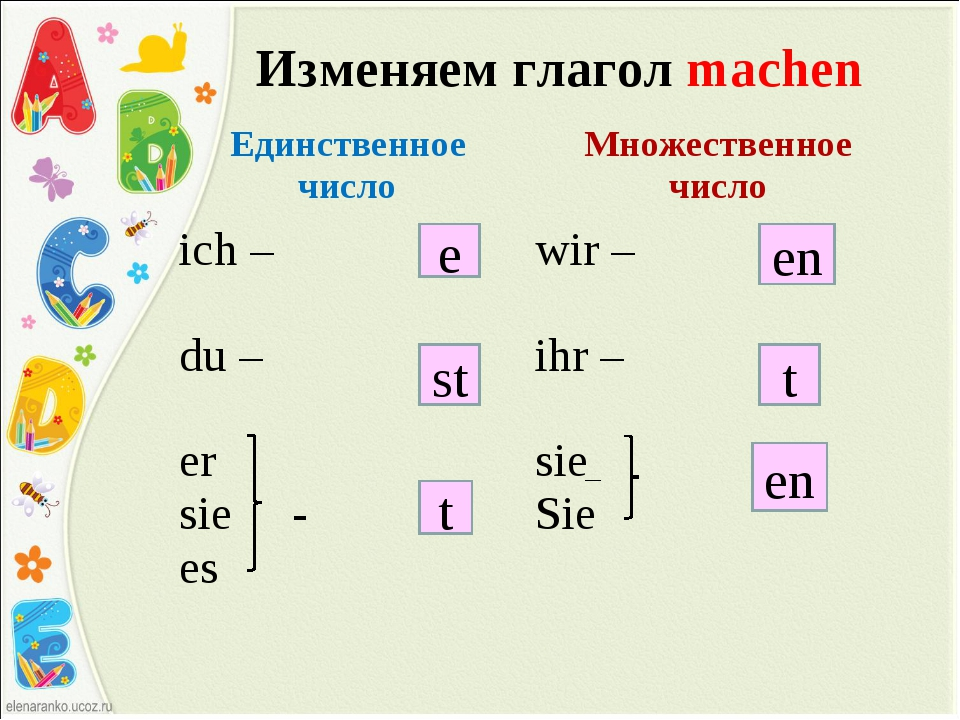 Übung: Ergänze den Text mit den Verben in der richtigen Form:
(sprechen)
________Sie Deutsch? 
Ja. Und mein Freund ________ Deutsch. 
________ du Deutsch? 
Ja, ich ________ Deutsch. 
________ ihr Deutsch? 
Ja, wir ________ Deutsch.
Übung: Ergänze den Text mit den Verben in der richtigen Form:
(essen)
Wann ________ du zu Abend? 
Ich ________ zu Abend um 20 Uhr. Und wann ________ Sie zu Abend? 
Auch um 20 Uhr. 

________ ihr zu Abend? 
Ja, wir ________ zu Abend, aber einer unserer Mitschüler ________ zu Abend nicht. Er sagt, es ist ungesund.
Übung: Ergänze den Text mit den Verben in der richtigen Form:
(treffen)
Wann ________ du deine Freunde? 
Ich ________ meine Freunde um 20 Uhr. Und wann ________ ihr Freunde? 
Heute _______ wir uns nicht. 

Das Mädchen _______ gern Freunde. Der Junge _______ Freunde auch gern. Das Mädchen und der Junge _______ gern Freunde.
Übung: Ergänze den Text mit den Verben in der richtigen Form:
(sehen): ________ ihr gern Filme an? – Ja, wir ________ Filme gern an. Und ________ du gern Filme an? – Ja, ich ________ auch sie gerne an. 
(sprechen): ________ du Deutsch? – Ja, ich ________ Deutsch. Und Ihr Freund, ________ er Deutsch? – Nein, aber mein Vater ________ Deutsch. 
(lesen): ________ ihr gern Bücher? – Ja, wir ________ gern, und ________ du gern? – Ja, ich ________ gern, aber mein Freund ________ gar nichts. Was kann ich machen? 
(essen): Was ________ ihr gern? – Wir ________ gern Obst. Und was ________ du gern? – Ich ________ auch gern Obst, aber mein Freund ________ Obst gar nicht. 
(treffen): Wann _______ wir uns? – Um 12 Uhr. Und wann _______ Inge Freunde? – Inge und Laura _______ sich um 13 Uhr und die anderen kommen später.
Und jetzt Brettspiel:
Hausaufgaben:Setze die Verben in Klammern im Präsens ein (hier gibt es schwache und starke Verben):
Plötzlich _______ (kommen) meine Mutter herein, nimmt mir das Buch aus der Hand und _______ (sagen) ganz einfach: „Du _______(lesen) nicht mehr! Du _______ (gehen) jetzt ins Bett!“ 
Bernd _______ (schlafen) immer wie ein Murmeltier. 
Monika _______ (essen) immer gesund. 
Der Hund _______ (laufen) im Hof herum. 
Else _______ (sammeln) gern Briefmarken. Und ich _______ (sammeln) Gasmasken. 
Nirgendwo _______ (treffen) du solche Freunde wie hier. 
Ernst _______ (arbeiten) im Büro. 
Kinder, _______ (fahren) ihr gern Rad? 
Sabine _______ (laufen) gern Schi und Schlittschuh. 
_______ (fahren) du mit dem Auto? 
_______ (sehen) du gern fern? – Nein, aber mein Vater _______ (sehen) immer fern. 
_______ (sprechen) Sie Russisch? – Nein, aber ich _______ (sprechen) Englisch. Und du _______ (sprechen) wirklich gut Deutsch.
Quelle der Sätze:
Тагиль И.П. Грамматика немецкого языка в упражнениях. – СПб., 2010. – 384 с.
Quelle des Bildes:
https://fs00.infourok.ru/images/doc/164/188759/img10.jpg [04.02.17]